İNCE SES -KALIN SES
İlgili Kazanım: B.5. Duyduğu ince ve kalın sesleri ayırt eder
Beden perküsyonunu kullanarak ince ve kalın sesi ayırt etme çalışmaları yapalım. 
Parmak şıklatma sesi ile dize vurma sesini karşılaştıralım; (parmak şıklat­ma sesinin ince dize vurma sesinin kalın olduğu fikrine birlikte ulaşmak esas).
Öğrendiklerimizi birlikte uygulayalım. 
Çalgı üzerinde görelim.
Kolaj (Kes-yapıştır) Çalışması
Sınıfta gruplar oluşturunuz. Oluşturduğunuz gruplardan dergi, gazete vb. yerlerden ev aletleri, farklı araçlar ve hayvan resimleri bul­malarını ve buldukları resimleri keserek sınıfa getirmeliler.
Kartona yapıştırmalarını isteyiniz.
İnce ve kalın sesli olanların sıralanmasını isteyelim.
Kategorize edip panoda sergileyelim.
Kolaj Yapalım
Şu Resimde ne anlatılmış? Neler var? Daha çok hangi renkler kullanılmış?
Resimde açık tonlardaki renkleri ince tınılı, koyu tonlardaki renk­leri kalın tınılı ses veren çalgılarla çalalım.
Ses kaynaklarını bulup resmi sesle temsil etmeye çalışalım.
İşaret Seslendirme
El işaretleri ile seslerin kalınlığını ve inceliğini sez­dirme çalışması.
El aşağıya indiğinde kalın ses çıkarma, yukarıya kaldırıldığında ise ince ses çıkarılır. (elin duruşu onları yanıltmamalıdır).
Şarkıyı öğren­cilerinize tekrar yoluyla öğretme çalışması.
Öğrencilerinizden şarkıyı söylerken sizinle birlikte el duruşlarını yapmalarını isteyiniz. Öğrencilerinizin şarkıyı seslendirirken ince ve kalın seslerde doğru el duruşlarını yapıp yapmadıklarını gözlemleyiniz.
YAŞASIN OKULUMUZ
Daha dün annemizin,
Kollarında yaşarken.
Çiçekli bahçemizin,
Yollarında koşarken.
Şimdi okullu olduk,
Sınıfları doldurduk.
Sevinçliyiz hepimiz,
Yaşasın okulumuz.
Dinleme
Öğrencilerinize ince ve kalın sesleri rahatlıkla ayırt edebileceği enstrüman sesleri veya tek enstrüman ile ses­lendirilen eserler dinletiniz (ince sesler için keman, kalın sesler için viyolonsel; ince sesler için zurna, kalın sesler için mey; ince sesler için darbuka, kalın sesler için davul gibi). 
Eserleri tüm öğrencilerinize dinleterek ince sesler için parmaklarını şıklatmalarını, kalın sesler için dizlerine vurmalarını isteyiniz.
İşaret Seslendirme Uygulayalım
Üzerinde anne, baba, ağabey, kız çocuk ve bebeği simgeleyen resimlerin olduğu kartlar hazırlayın. 
Kartları öğrencilerinizin tümünün görebileceği biçimde ve karışık olarak tahtaya asın. 
Astığınız resimlerin bir aile olduğunu ve bu ailedeki kişilerin seslerinden hangisinin daha kalın olduğunu sorun. 
Kalın sesten ince sese doğru resimdeki kişilerin seslerini sıralamalarını isteyin. 
Doğru sıralama yapıldıkça kartları kalın sesten ince sese doğru soldan sağa yerleştirin. 
Sıralama baba, ağabey, anne, kız çocuk ve bebek şeklinde olacaktır.
Seslerin incelik ve kalınlıklarını tespit ettikten sonra bu sesleri yine kalından inceye doğru beden seslerini kullanarak ifade etmelerini isteyin. 
Öğrencilerinize doğru beden seslerini kullanmalarında yardımcı olun.
Baba sesi ifade edilirken göğse vurulur.
Ağabey (15 yaşında) sesi ifade edilirken ayaklar yere vurulur.
Anne sesi ifade edilirken elle dize vurulur.
Kız çocuk /abla (9 yaşında) sesi ifade edilirken eller birbirine vurulur.
Bebek sesi ifade edilirken parmak şaklatılır.
Öğrencilerinizden gösterdiğiniz resmin beden vuruşunu yapmalarını isteyiniz. 
Resimleri karışık olarak göstererek oyunu çeşitlendirebilirsiniz.
Daha sonra tahtaya kısa yatay bir çizgi çiziniz. Çizdiğiniz çizginin ailedeki ağabeyin sesini ifade ettiğini belirtiniz. 
Bu sese göre diğer seslerin yerlerini tartışarak birlikte tespit ediniz ve tahtada gösteriniz. 
En kalın sesi en alttaki çizgi ile en ince sesi en yukarıdaki çizgi ile gösteriniz.
Tahtanın ortasına yatay uzunca bir çizgi daha çiziniz. Çalgınızla bir ses çalınız ve o sesin bu çizgiyi ifade ettiğini söyleyin. 
Çaldığınız bu sesten daha ince bir ses çaldığınızda çizginin üst tarafını, kalın bir ses çaldığınızda ise çizginin alt tarafını işaretlemelerini isteyin. 
Sorduğunuz ses bir önceki sesten daha ince ise o sesin işaret yeri de diğer bir önce sorduğunuz sesten daha yüksekte olmalıdır. 
Seslerin incelik ve kalınlıklarına göre tahtadaki yerlerine ( yüksekliklerine) dikkat etmelerini isteyin
Ses yüksekliklerini kutucuklara işaretleyin
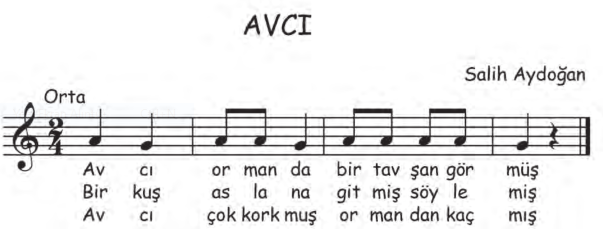